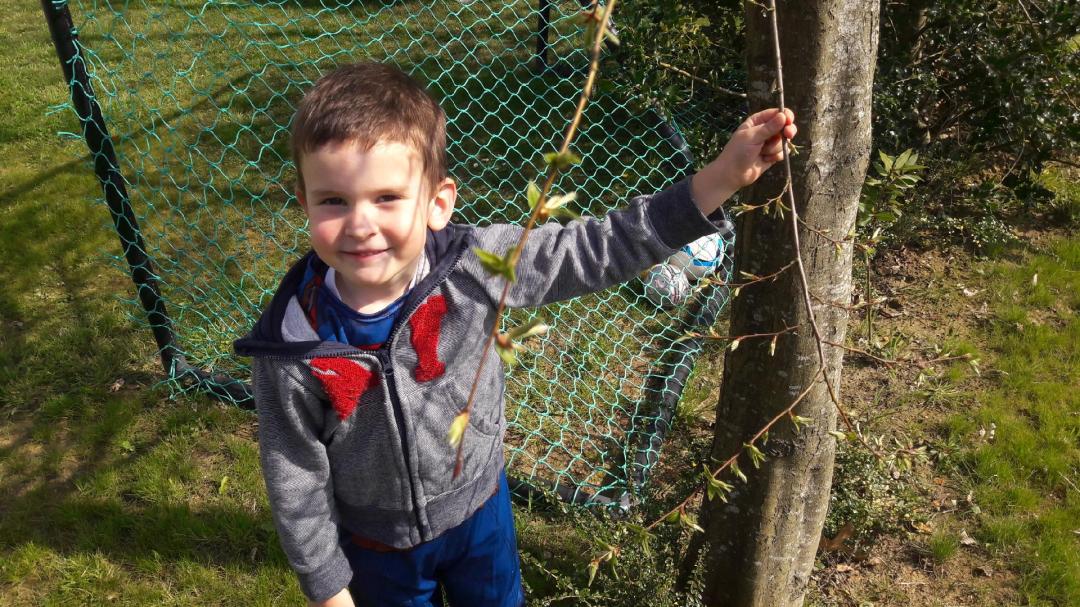 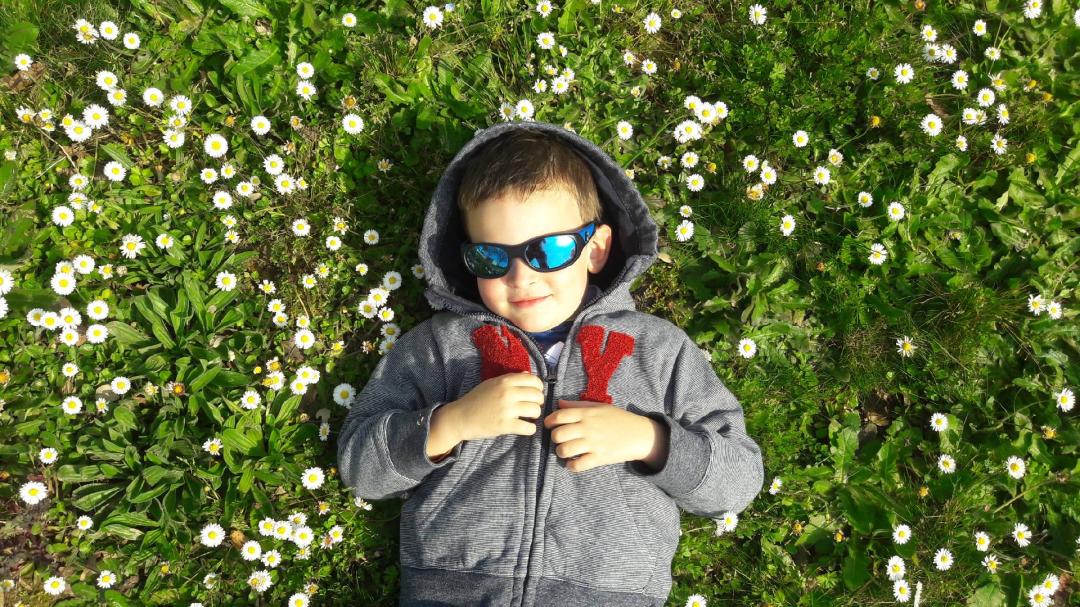 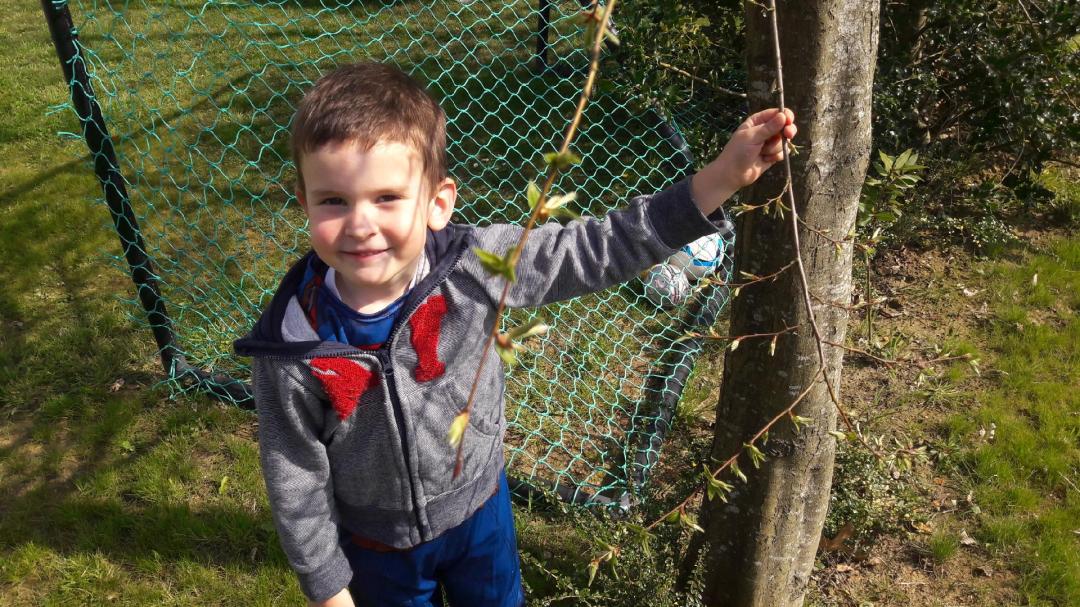 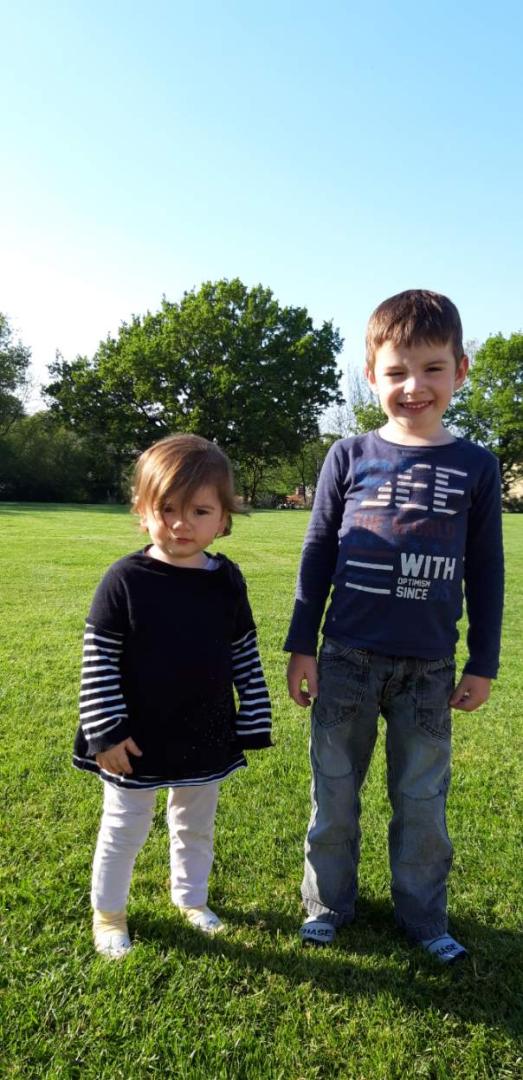 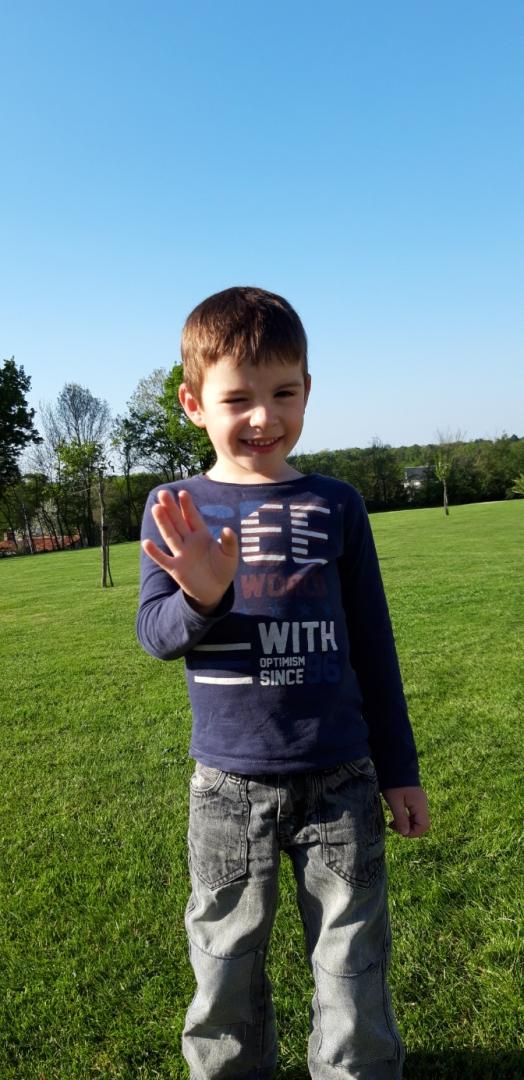 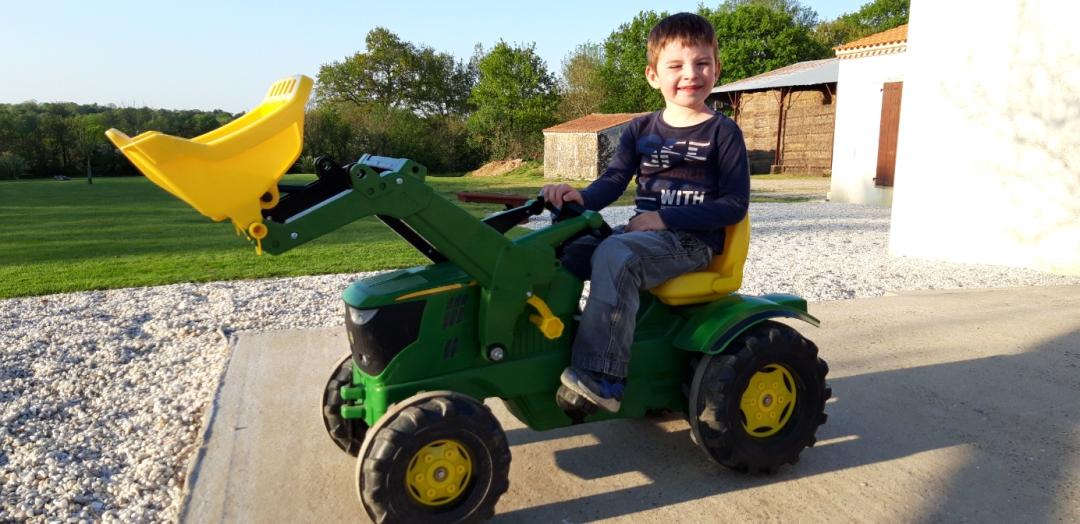 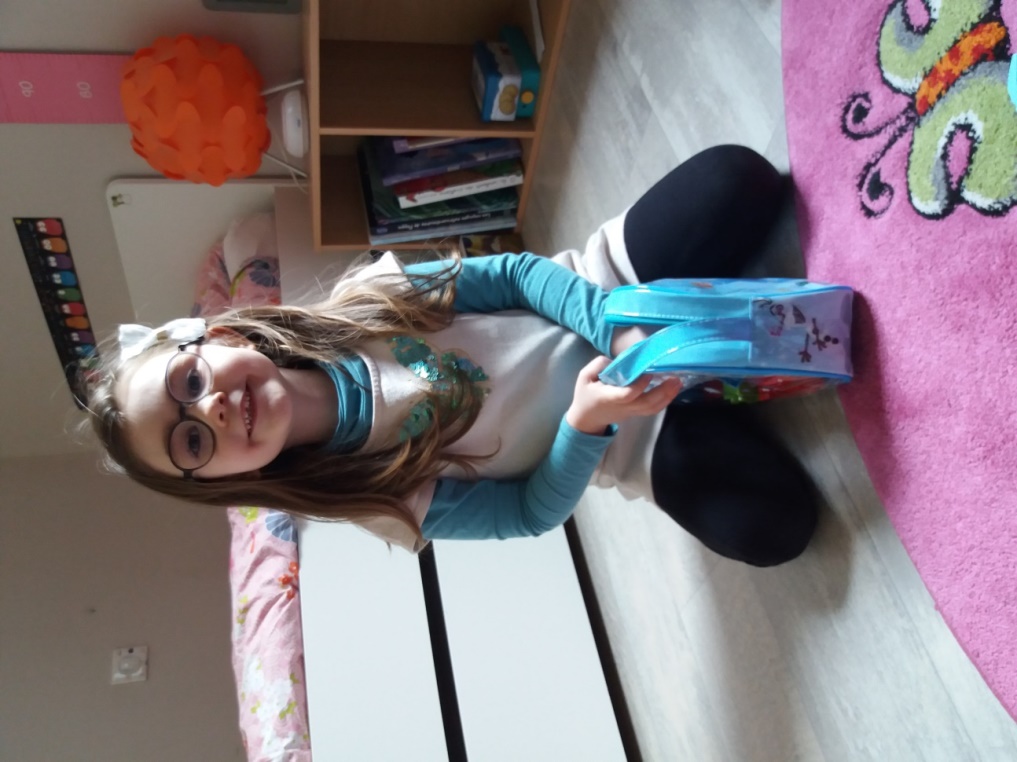 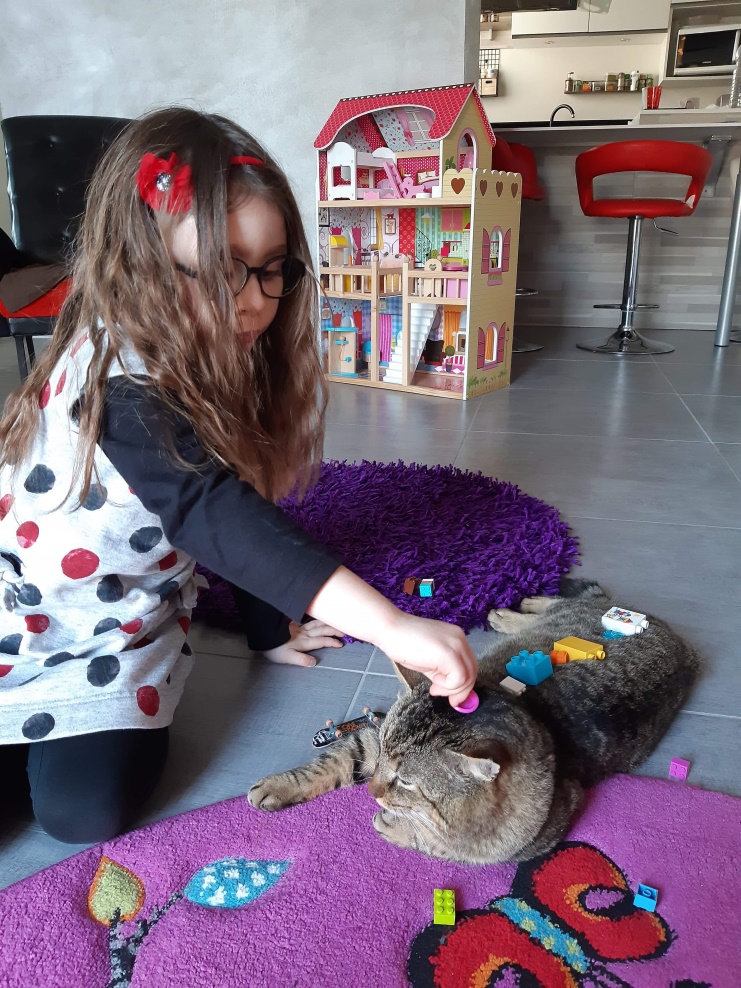 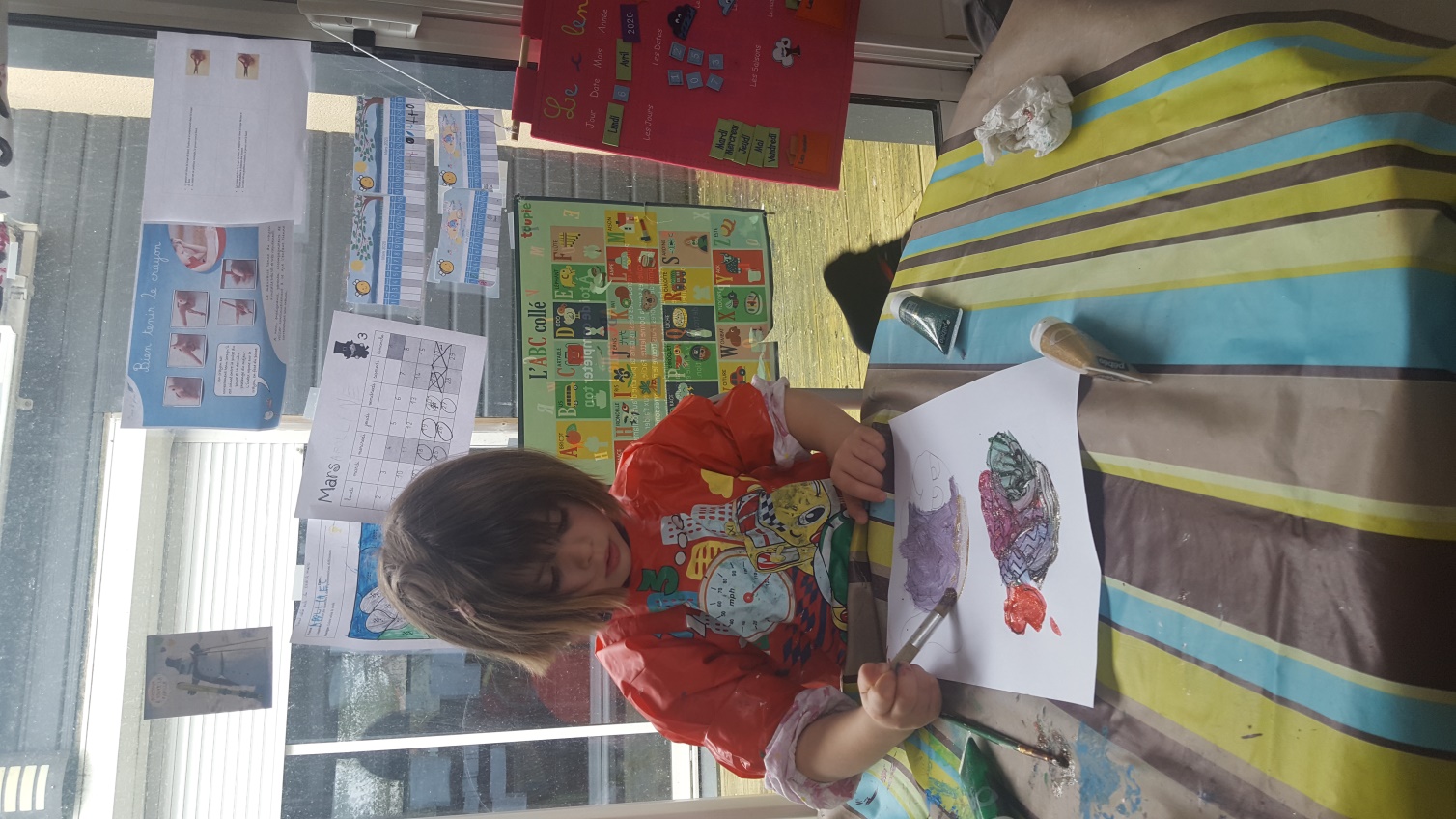 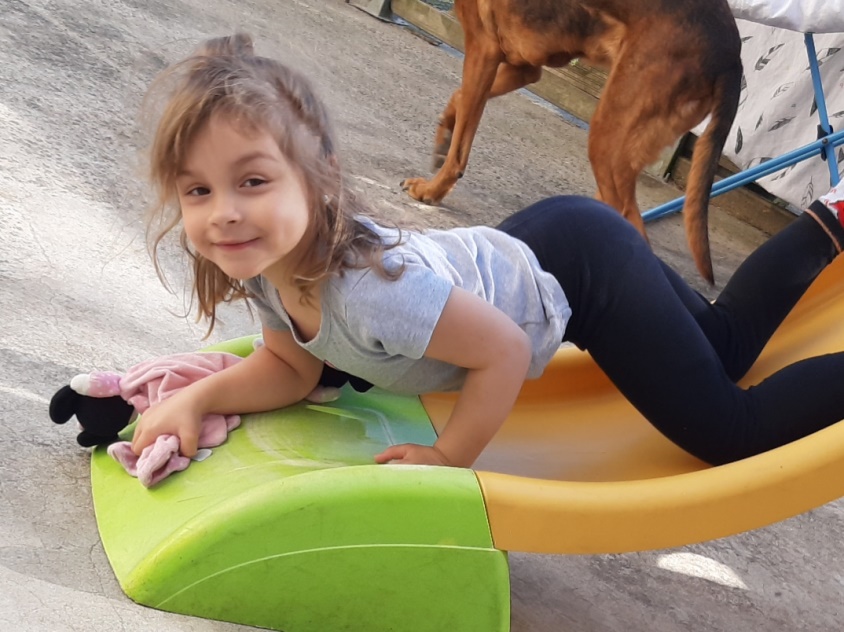 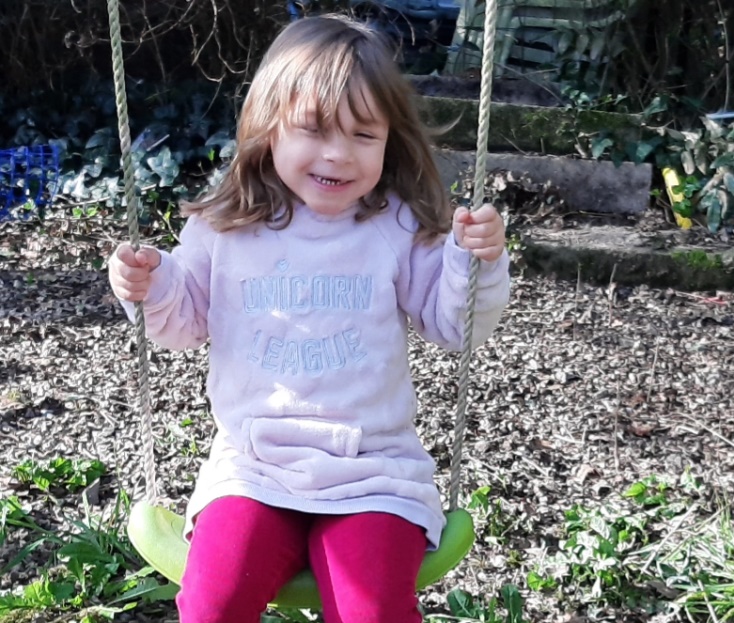 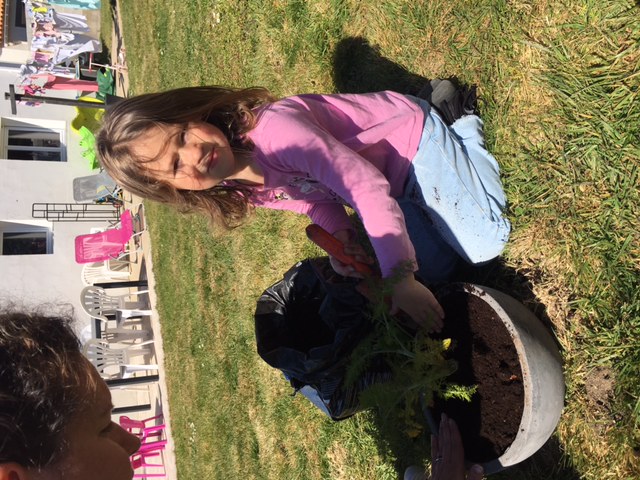 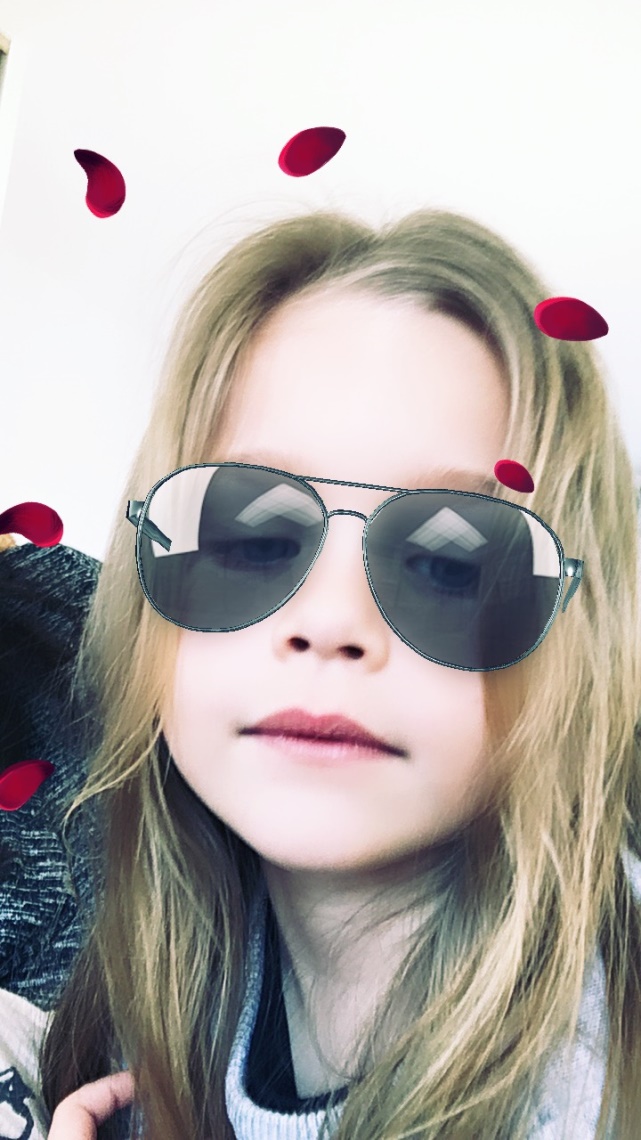 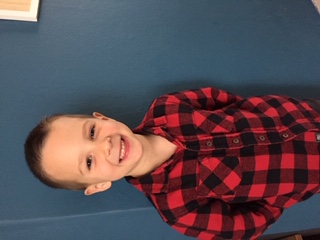 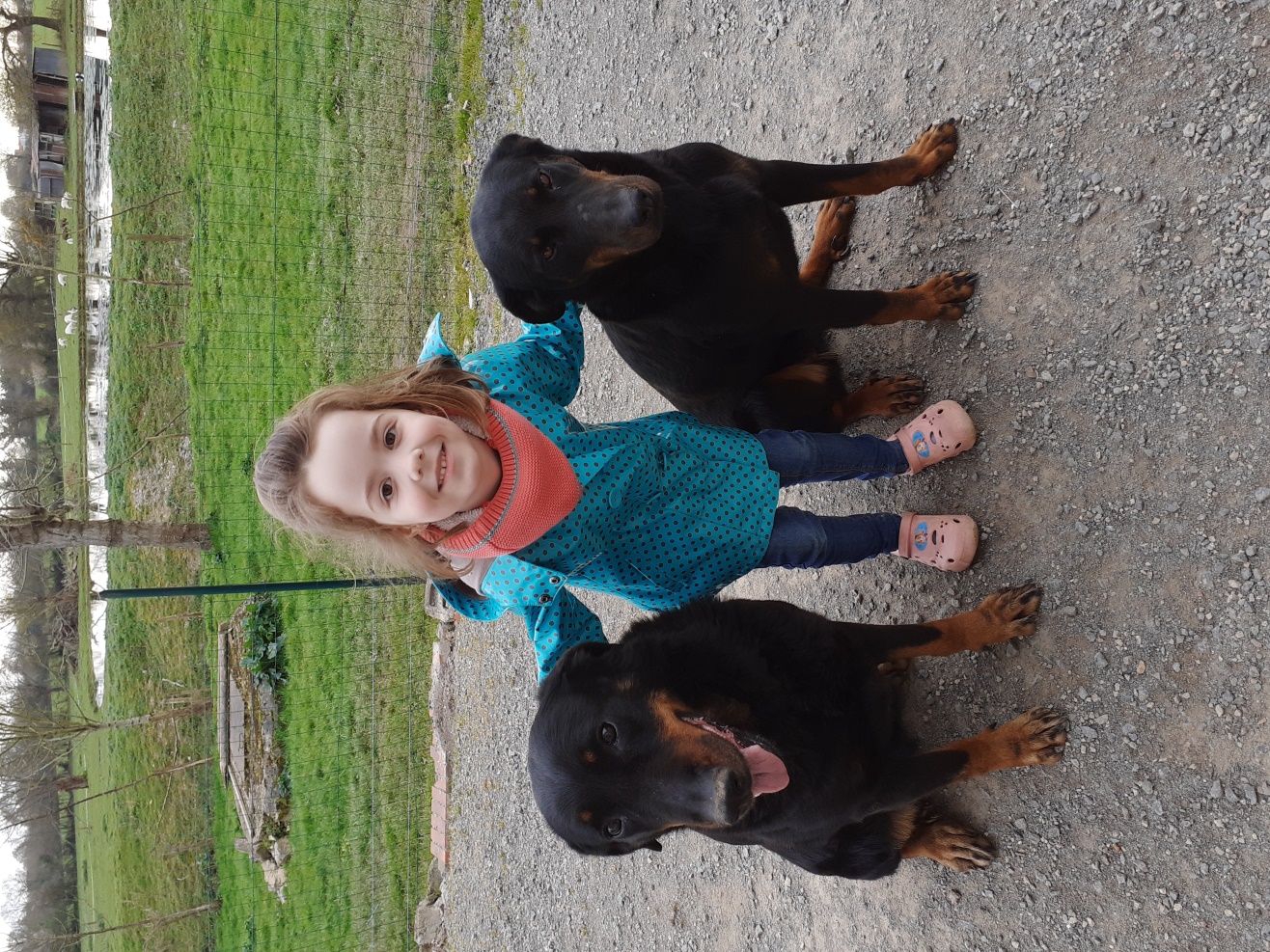 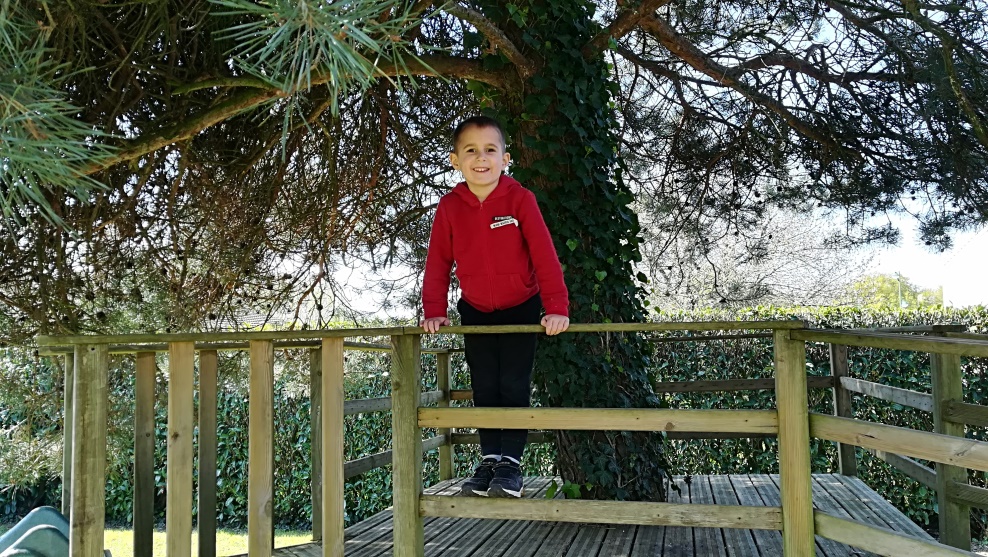 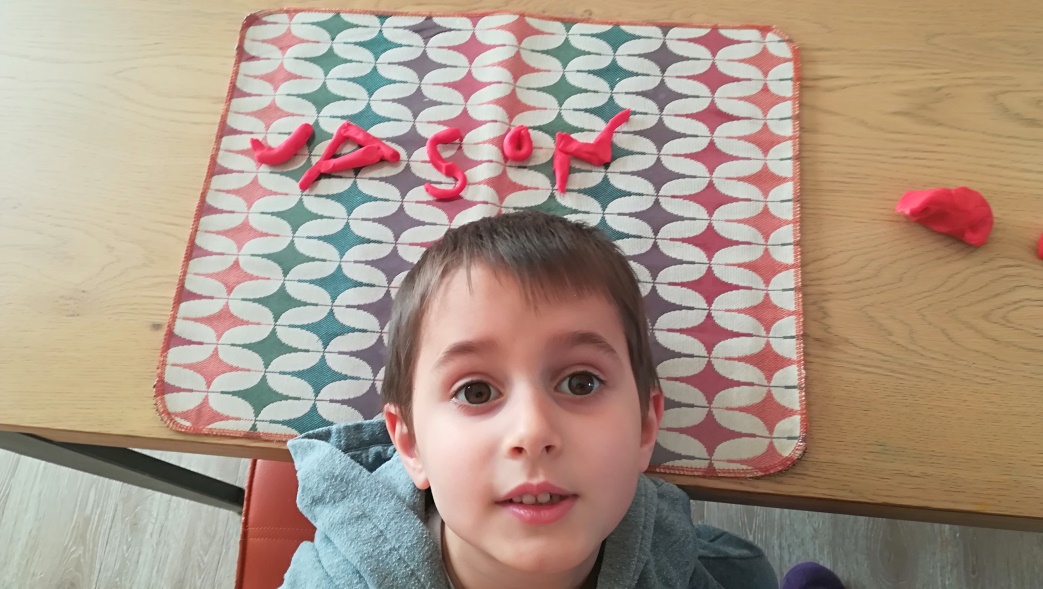 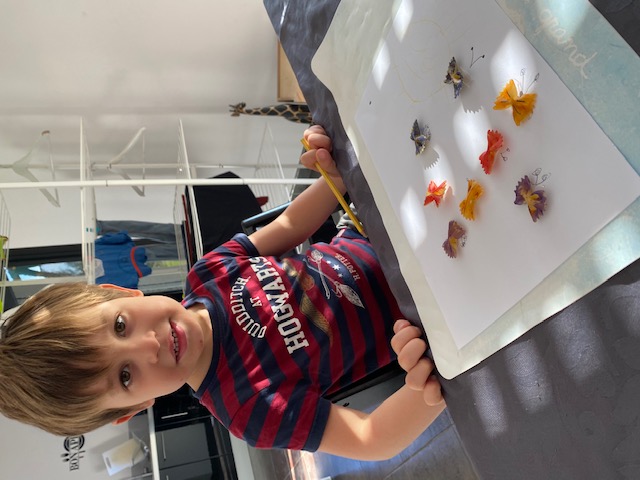 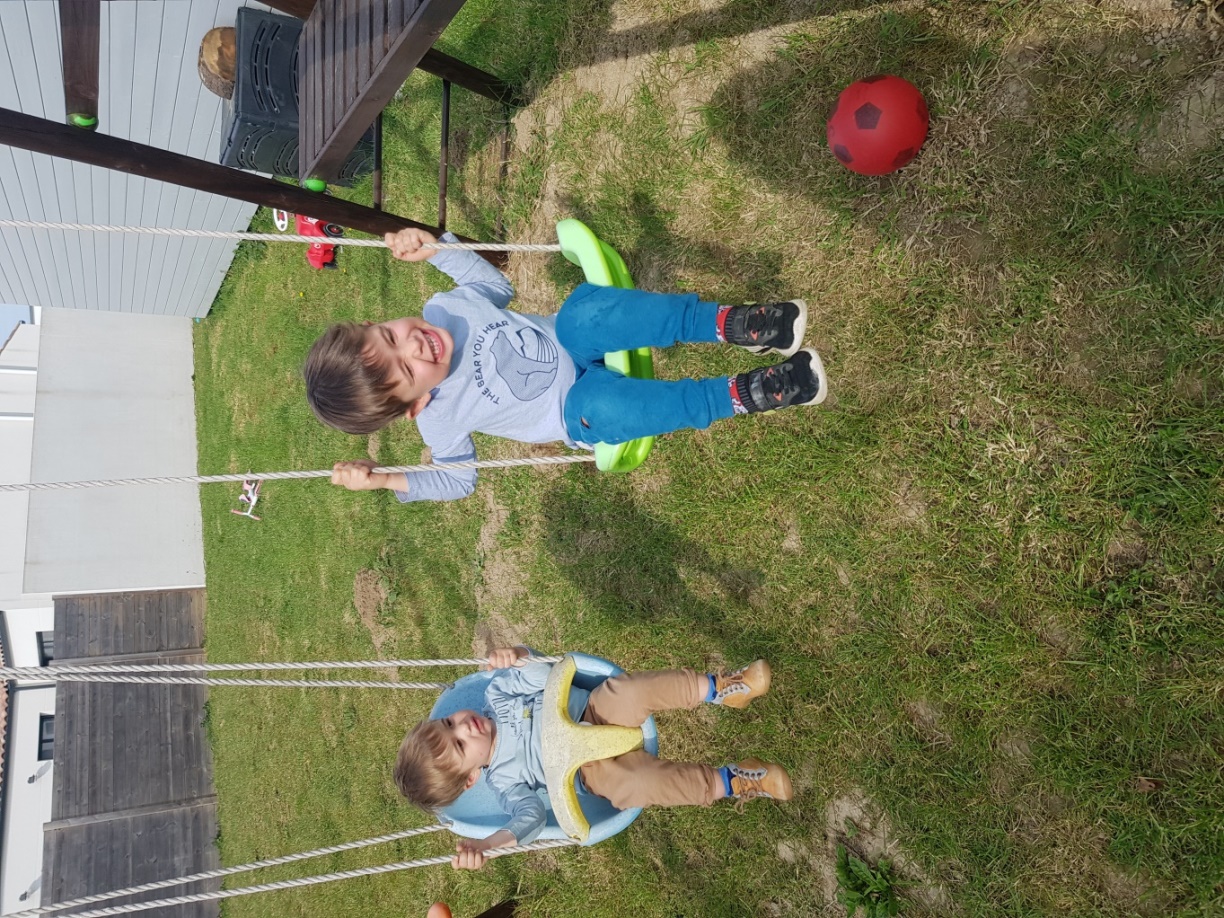 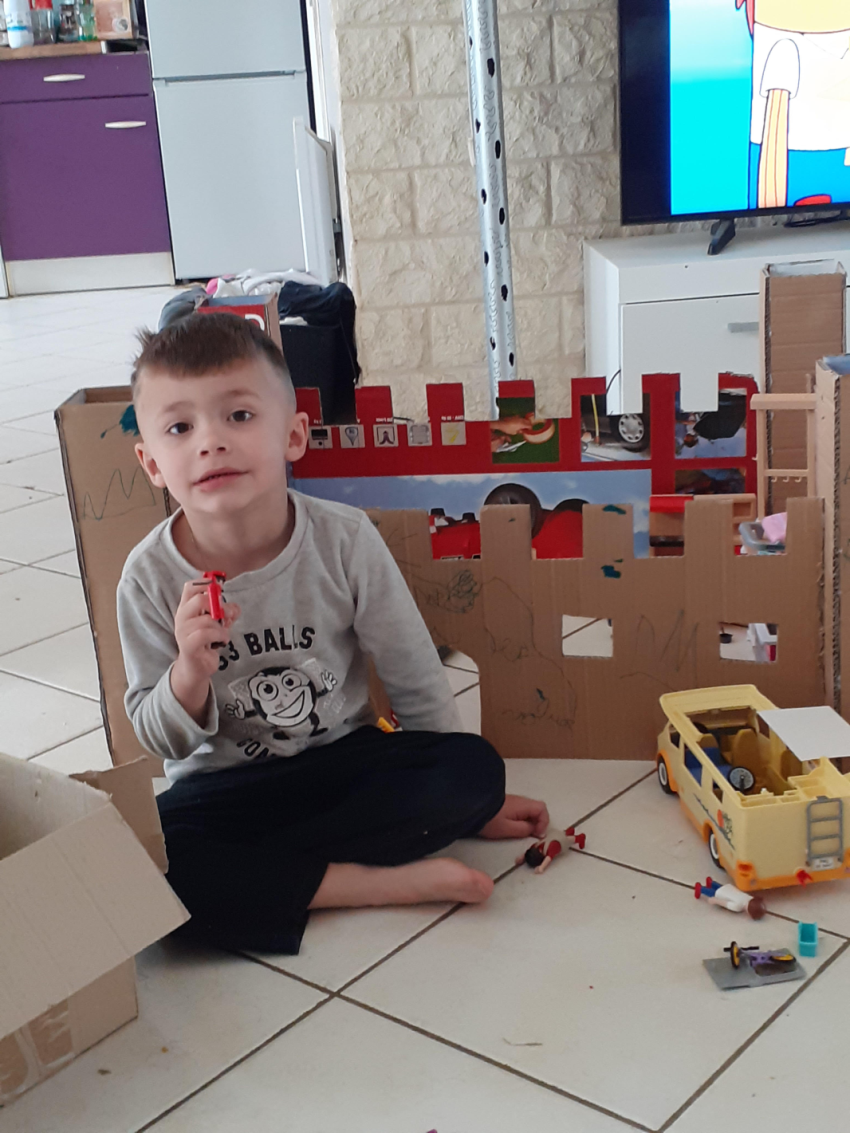 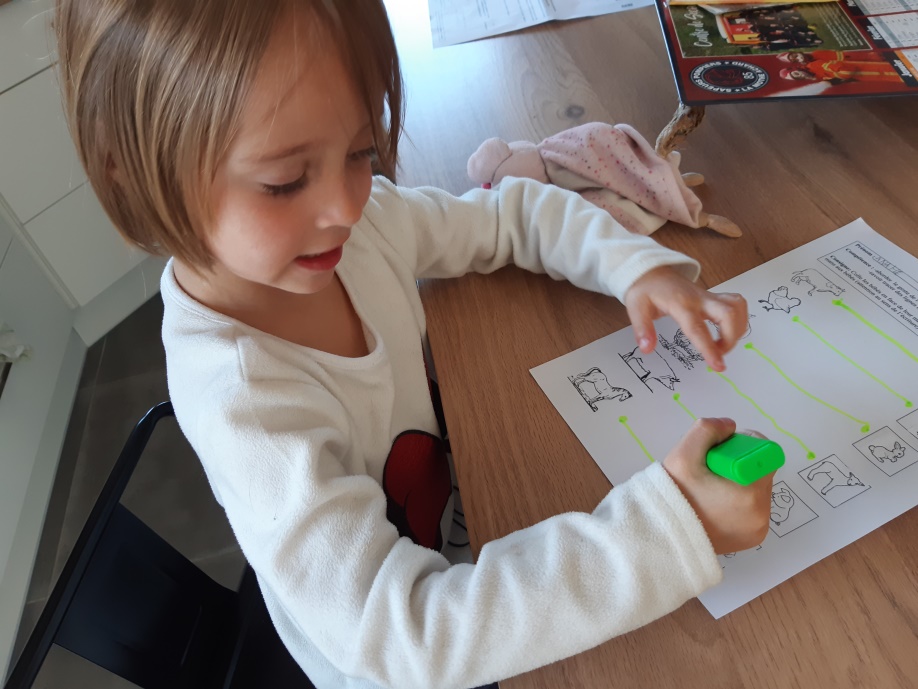 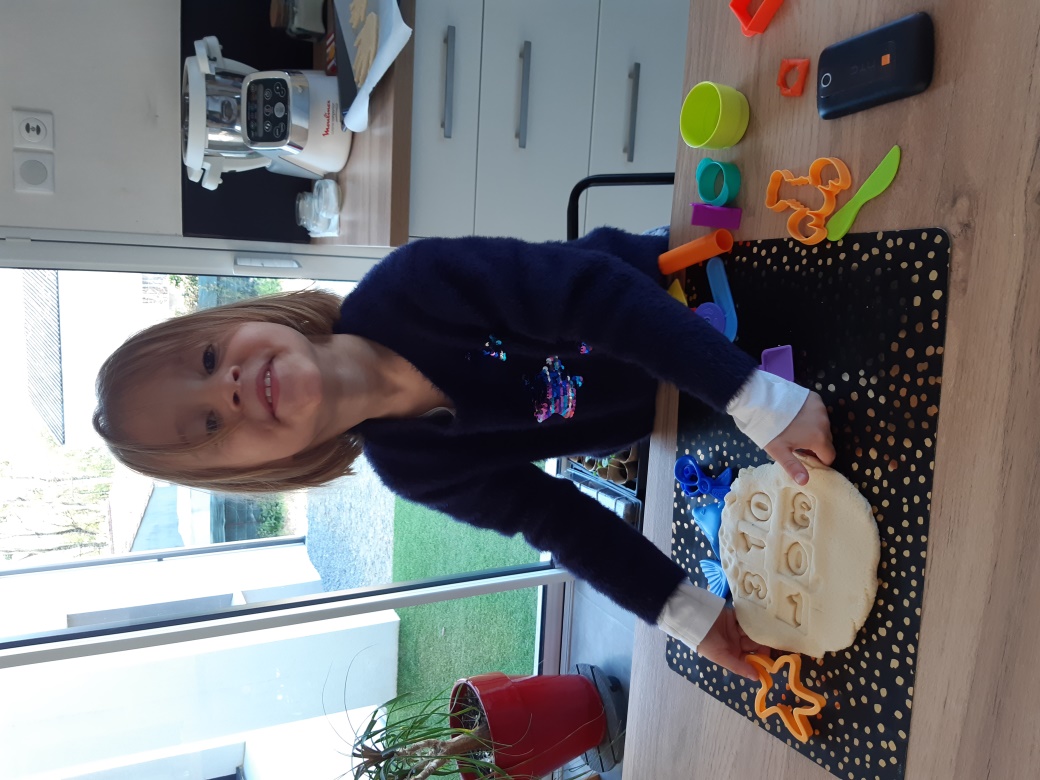 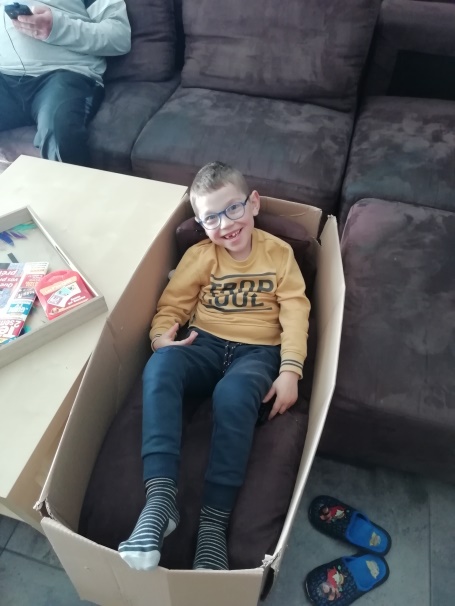 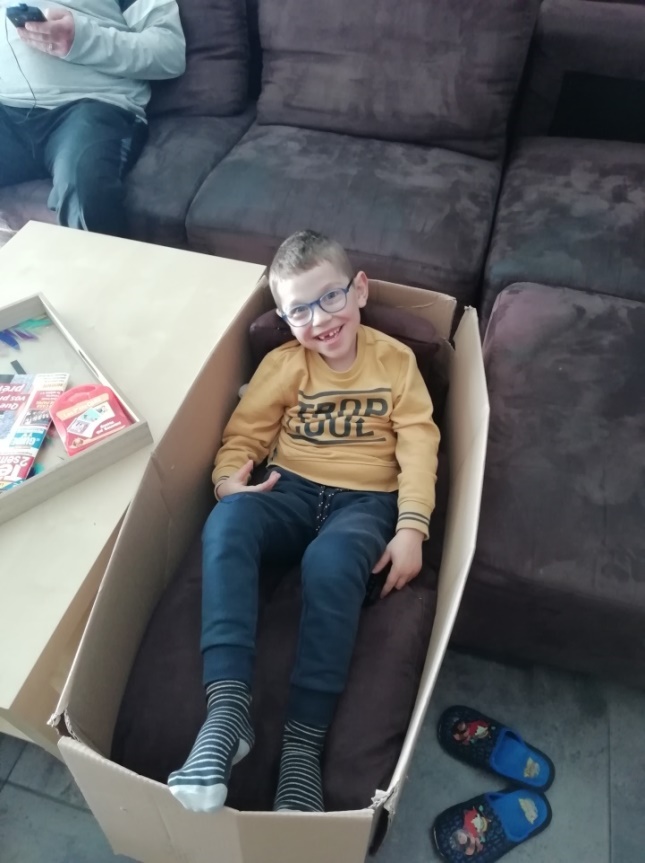 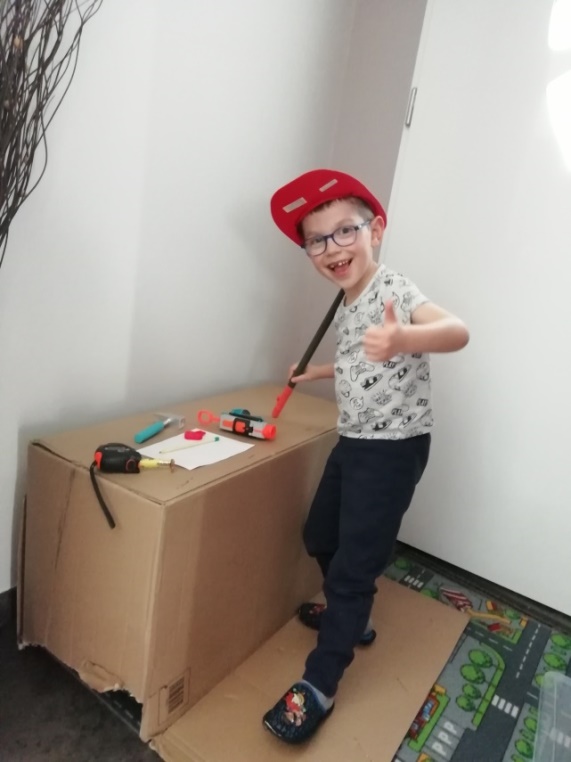 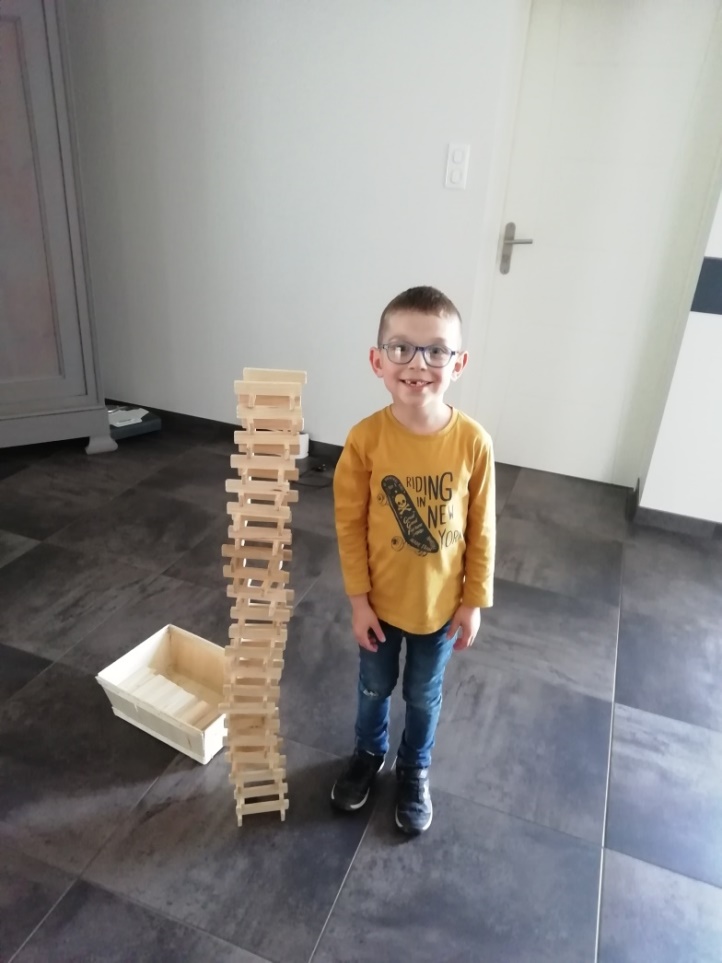 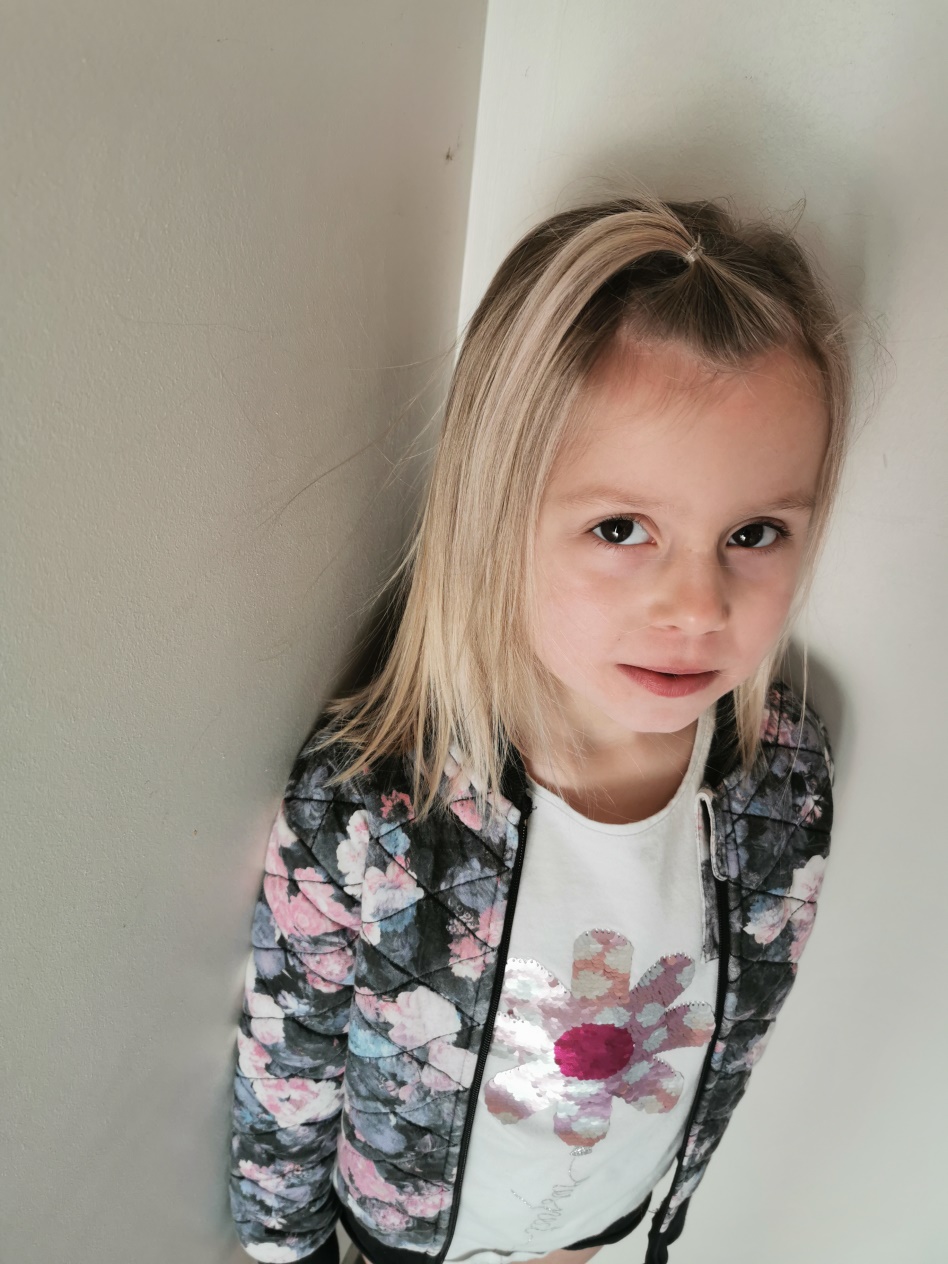 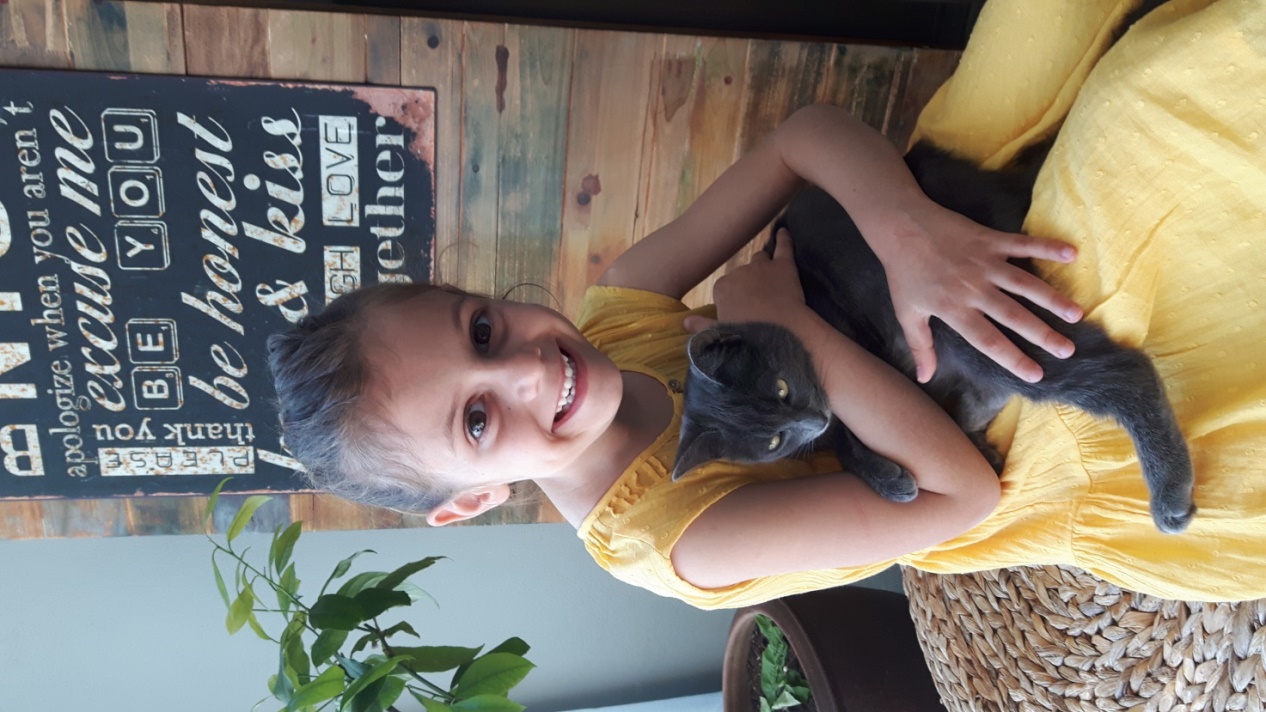 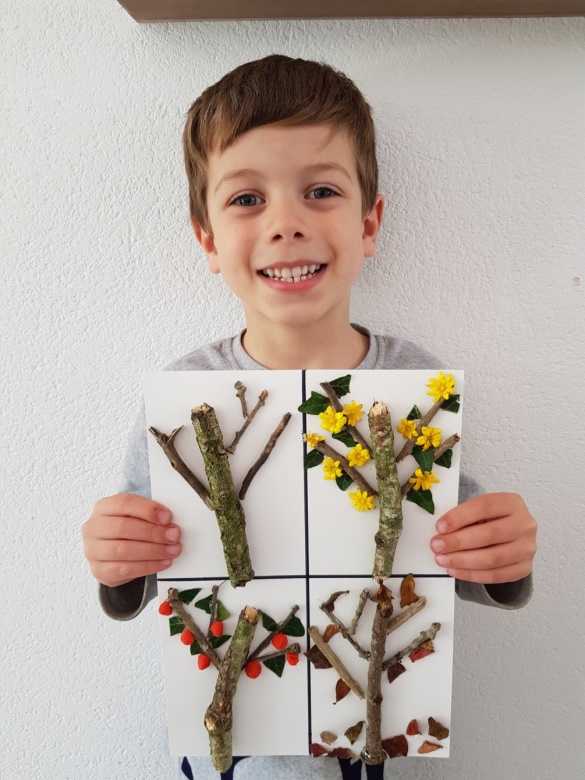 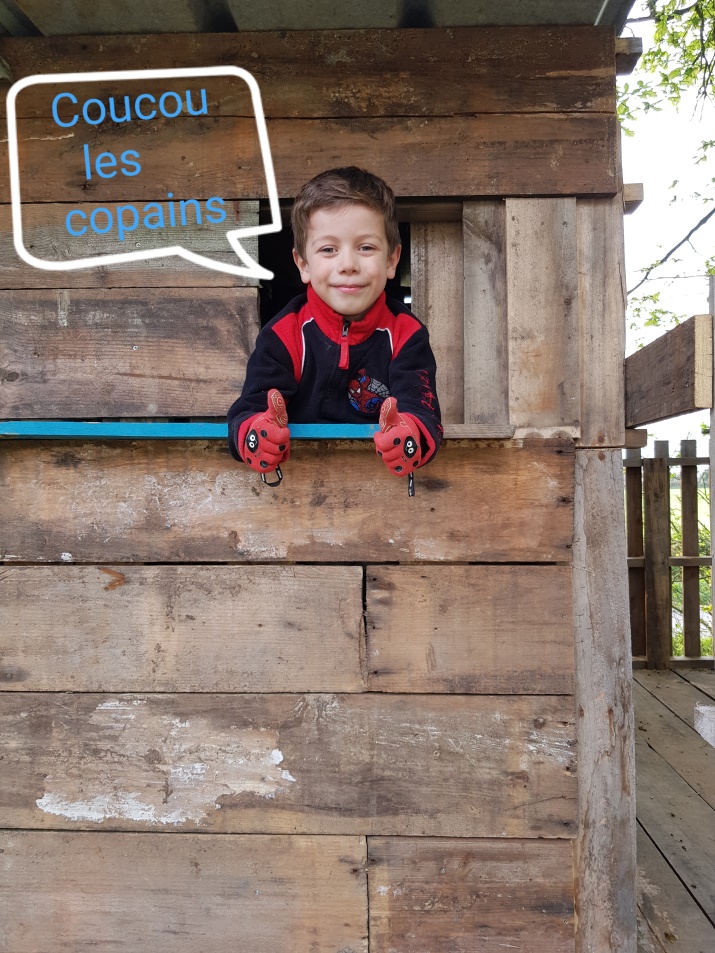 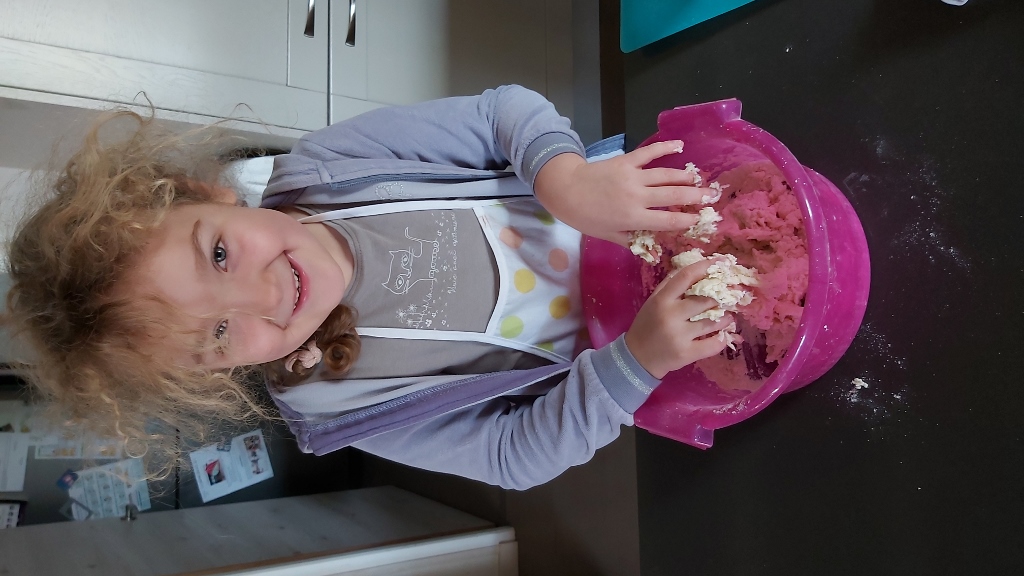 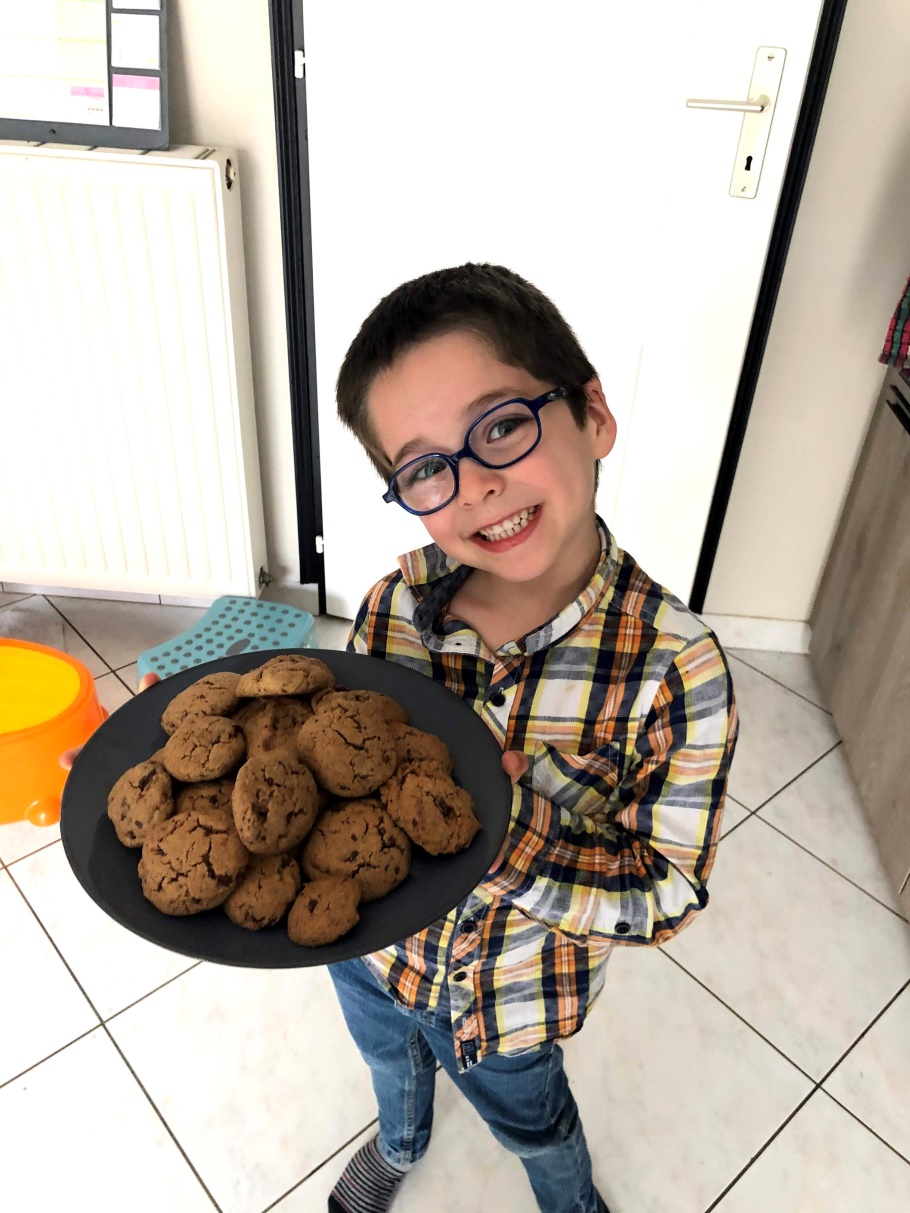 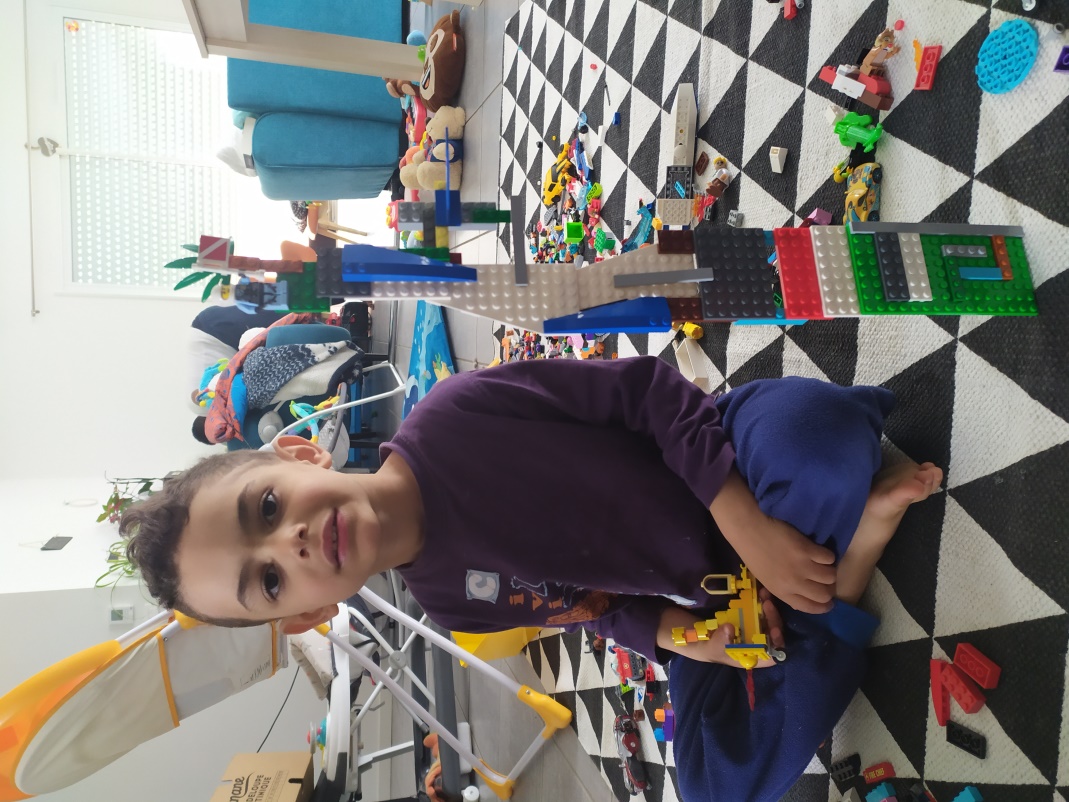 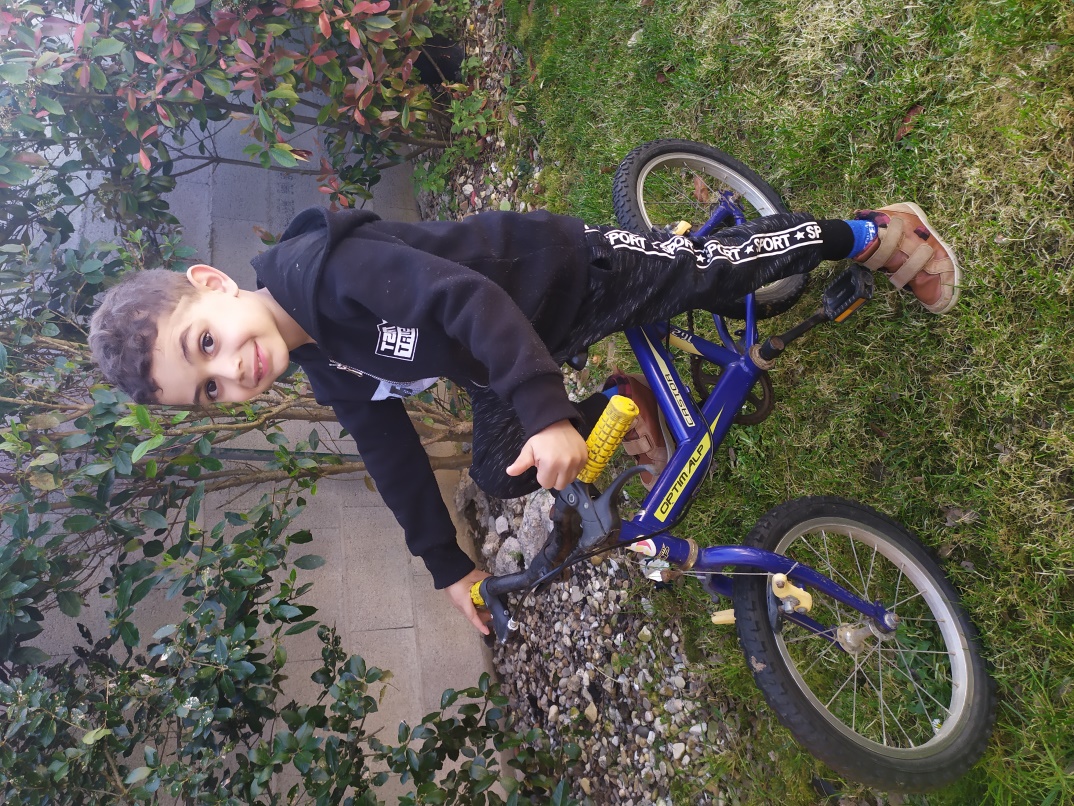 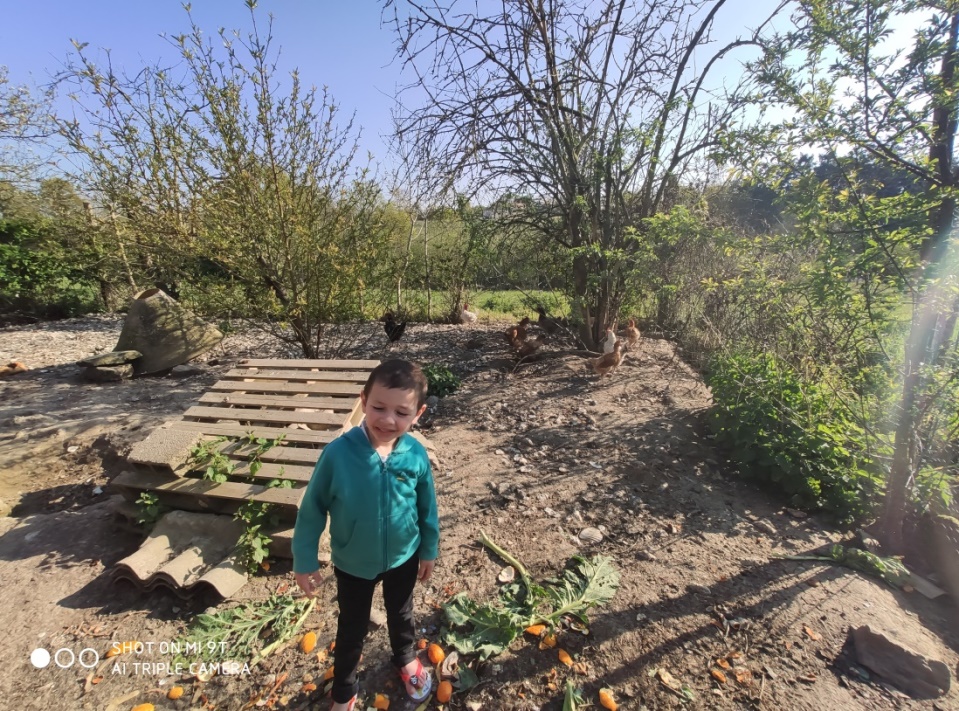 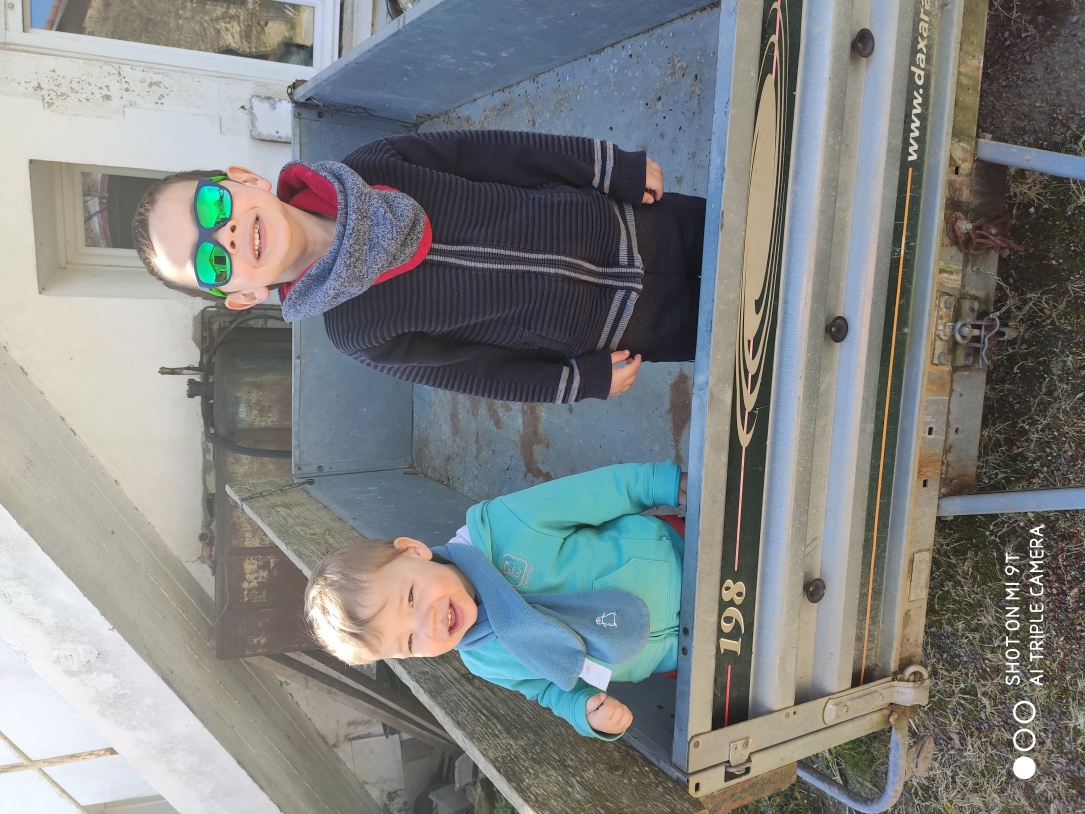 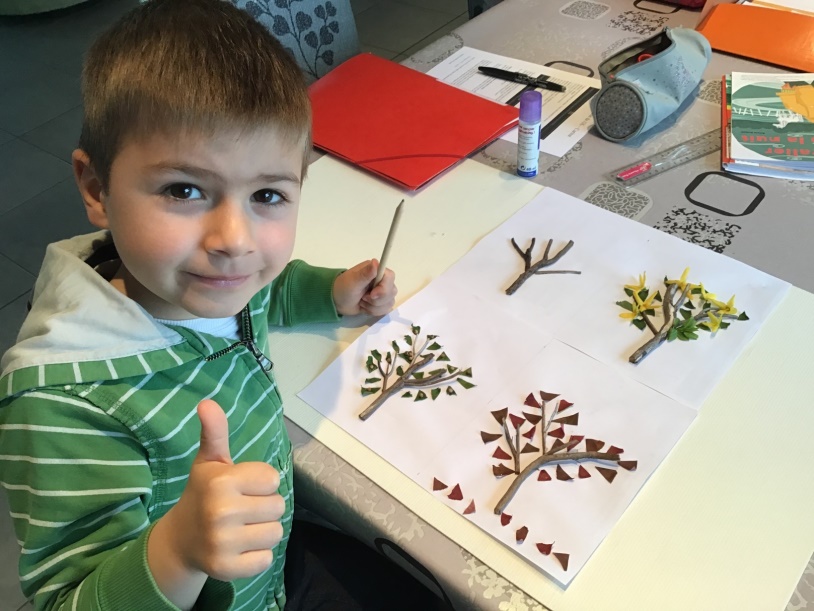 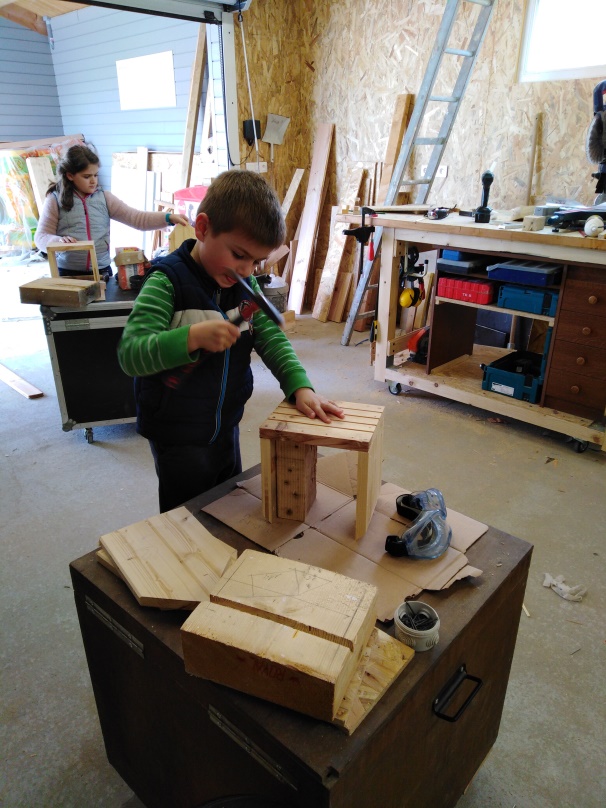 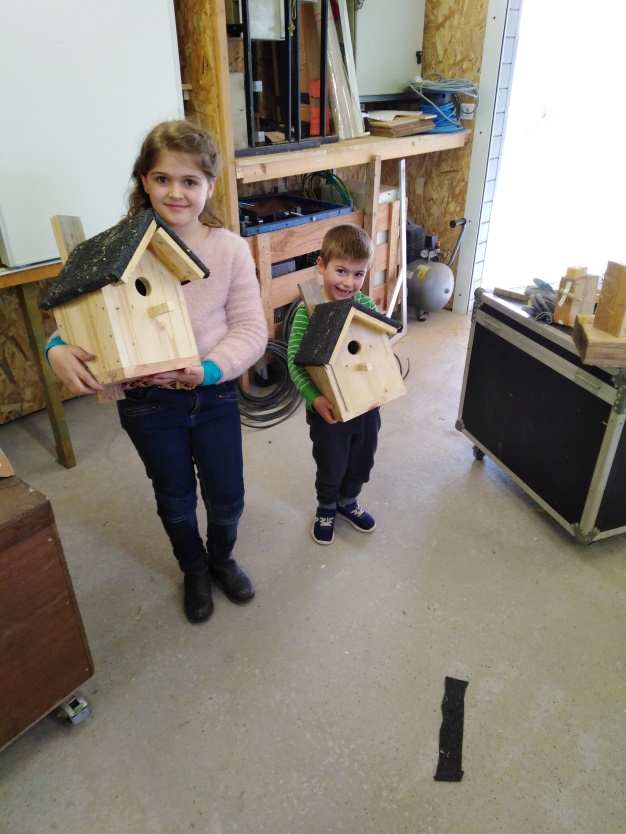 BONNES VACANCES!!!
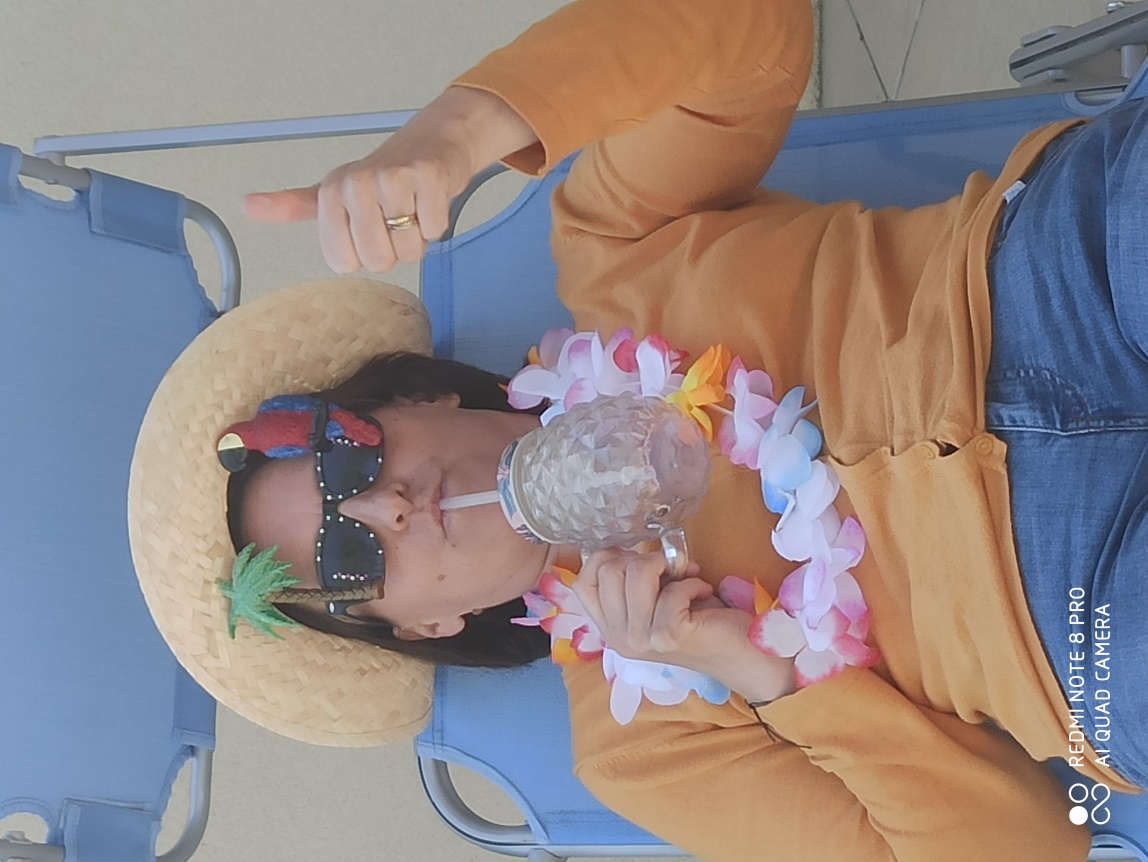